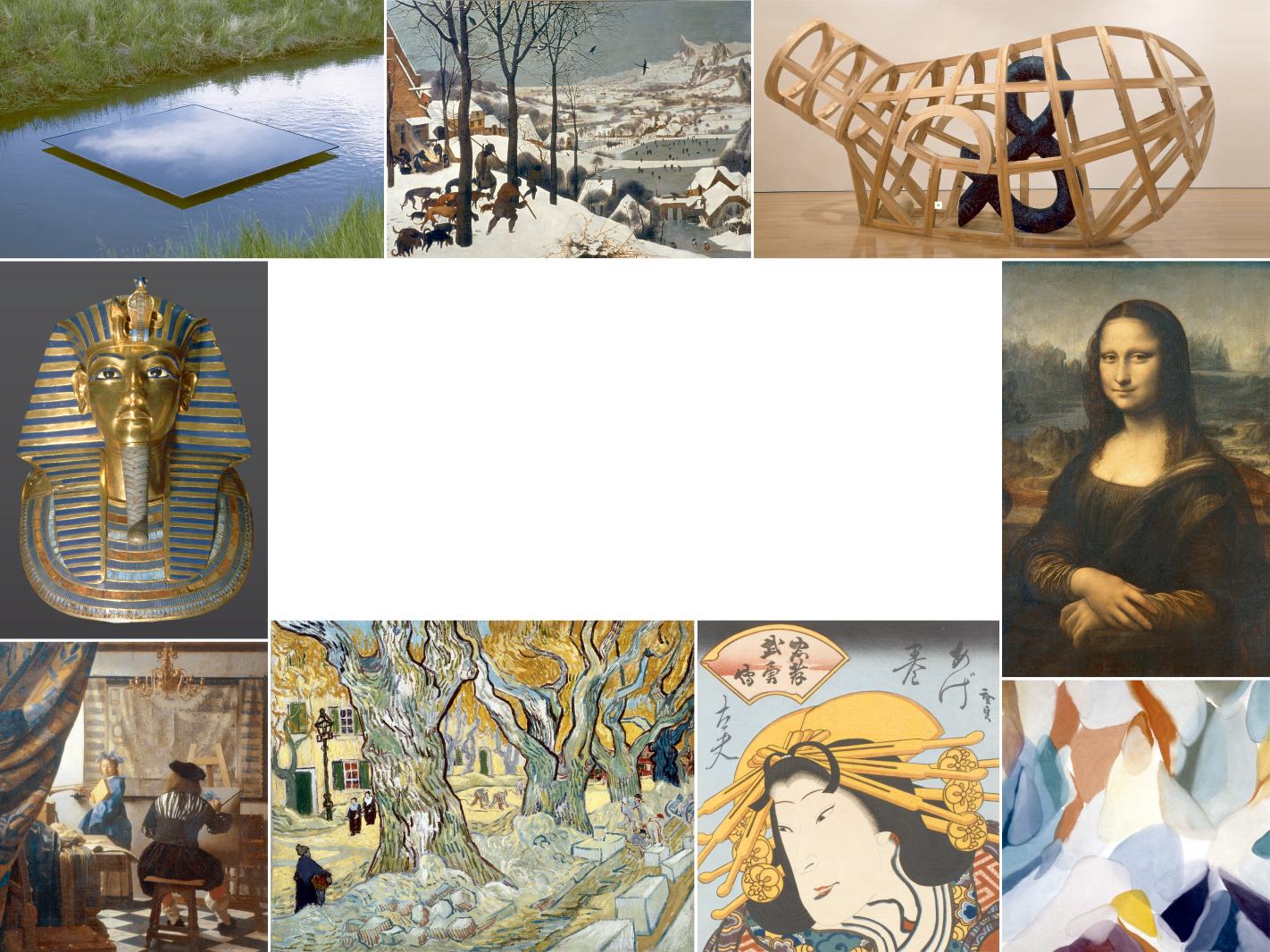 ART Brings Us Together
Insert District / School / Class Name
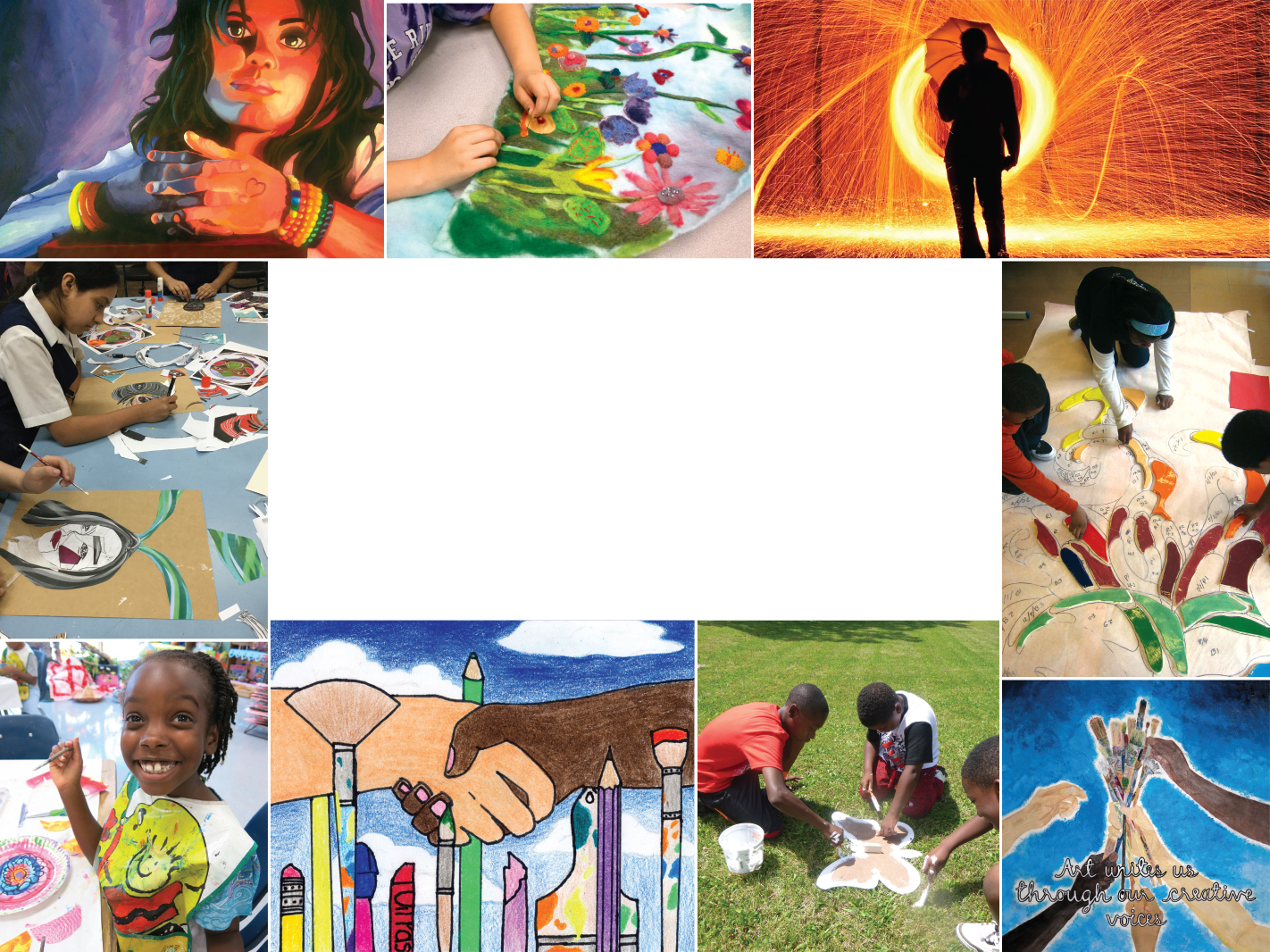 Art can build bridges –
bridges between people, between cultures and between opposing ideas.
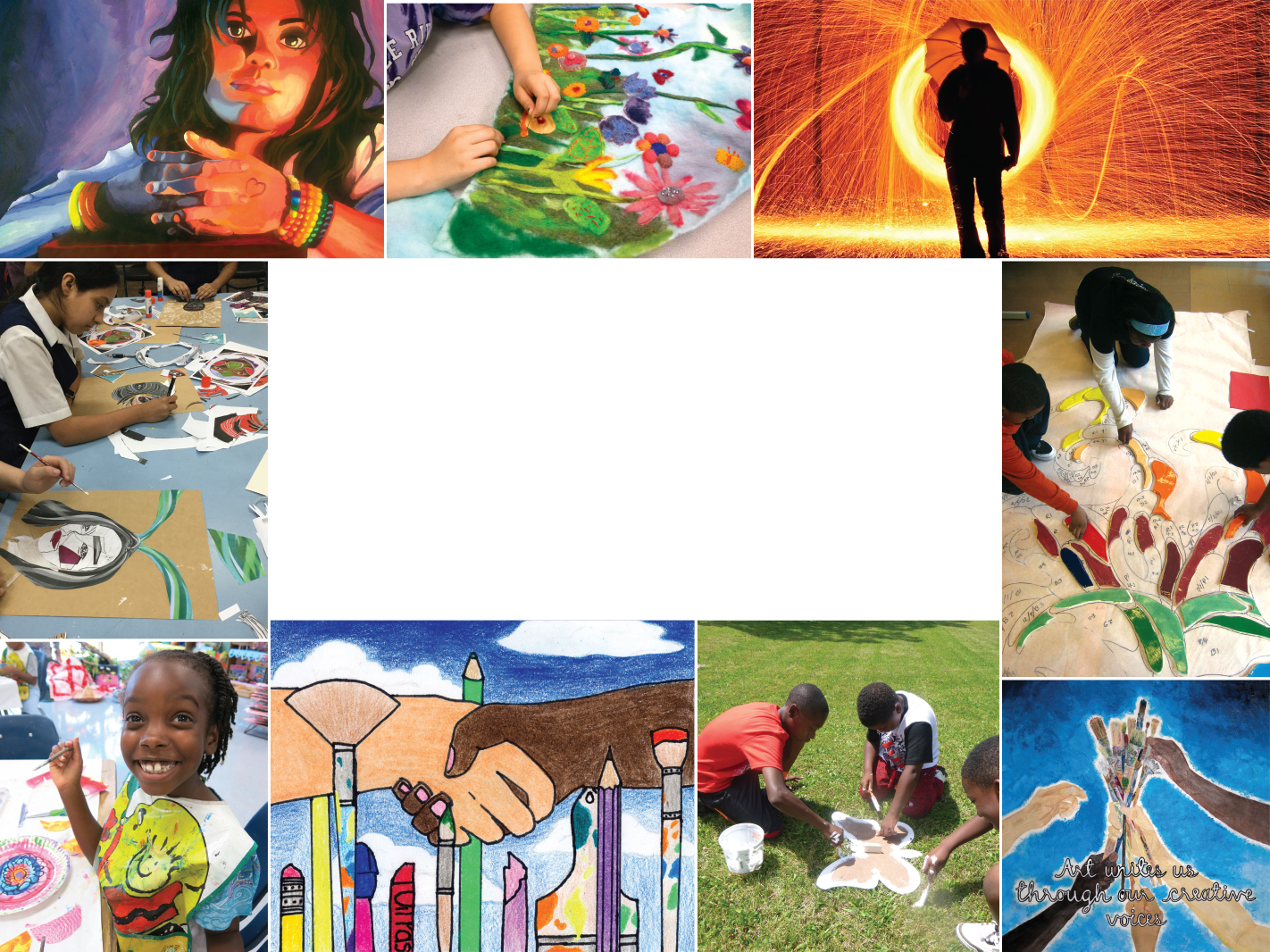 In Art class, students:
discover multiple solutions to a single challenge.

develop technical and creative problem-solving skills.

find common ground by recognizing the perspectives of others.
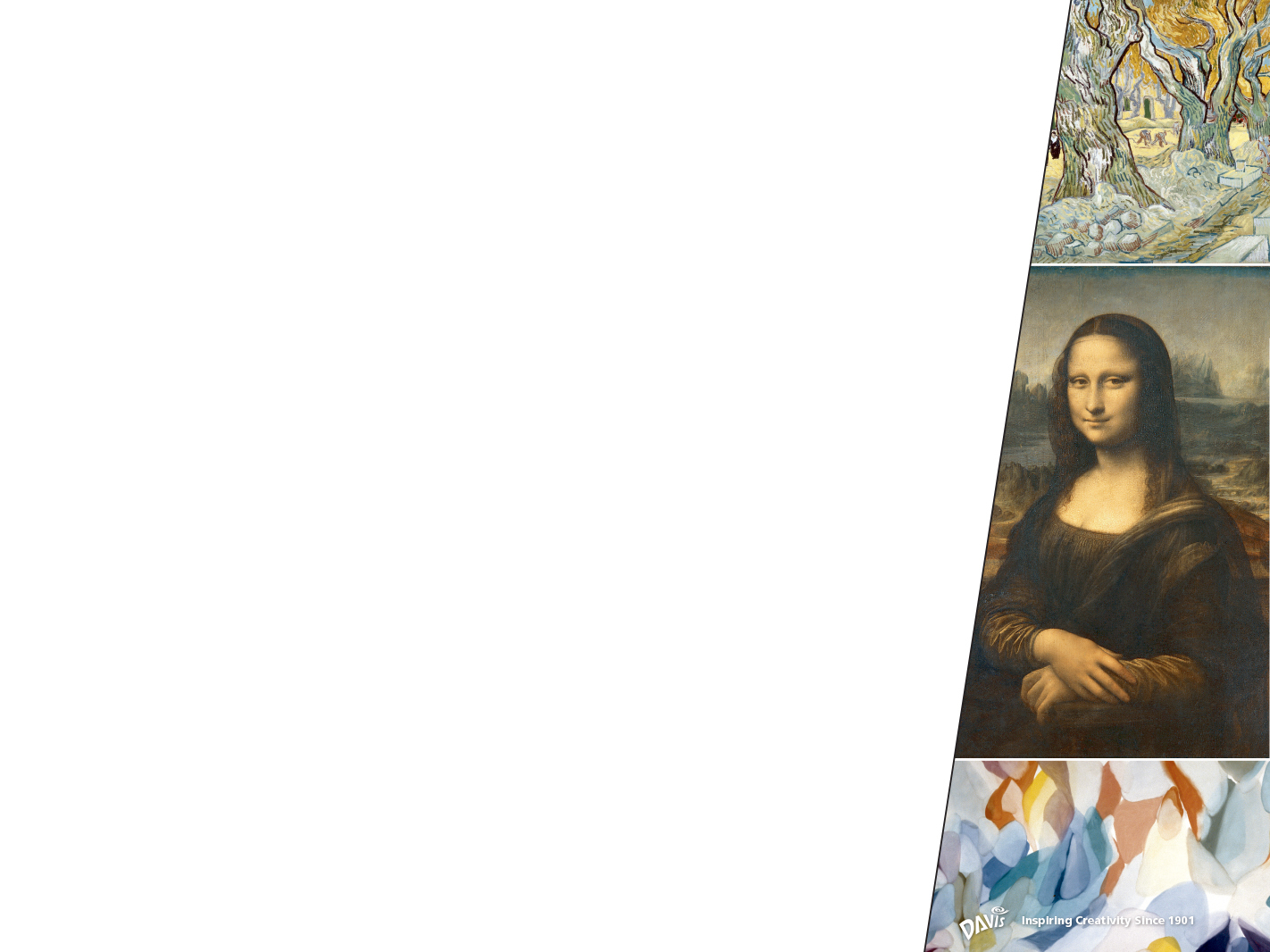 This year we will….
1.
2.
3.
4.
5.
6.
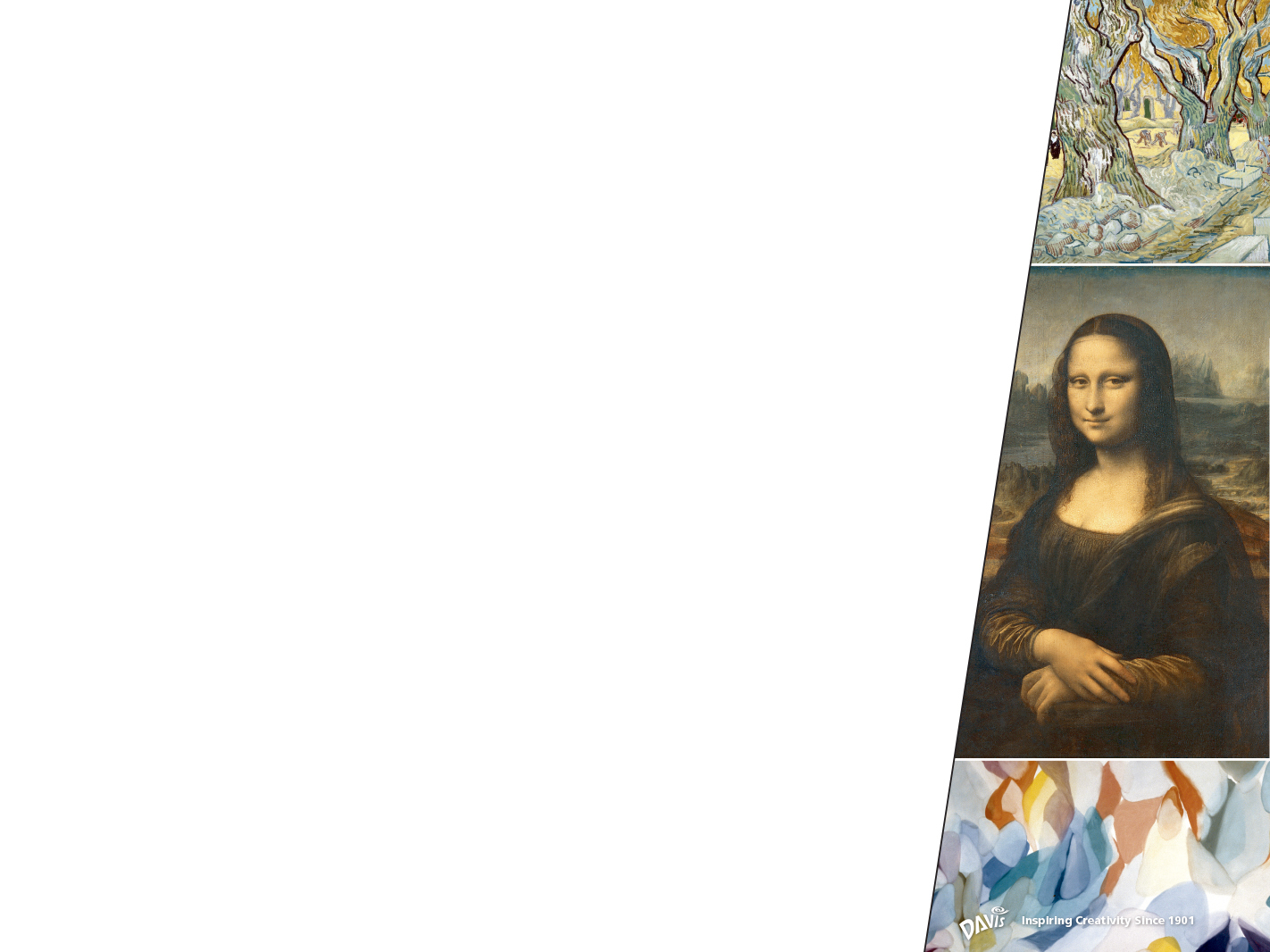 Take a look from last year….
Use this space to insert examples from lessons you’ve taught in past years.  Instructions:

Choose “Insert” from the top menu
Choose “Pictures” from the menu options
Find the pictures you’d like to insert from your computer
Once all your images are placed delete this text box
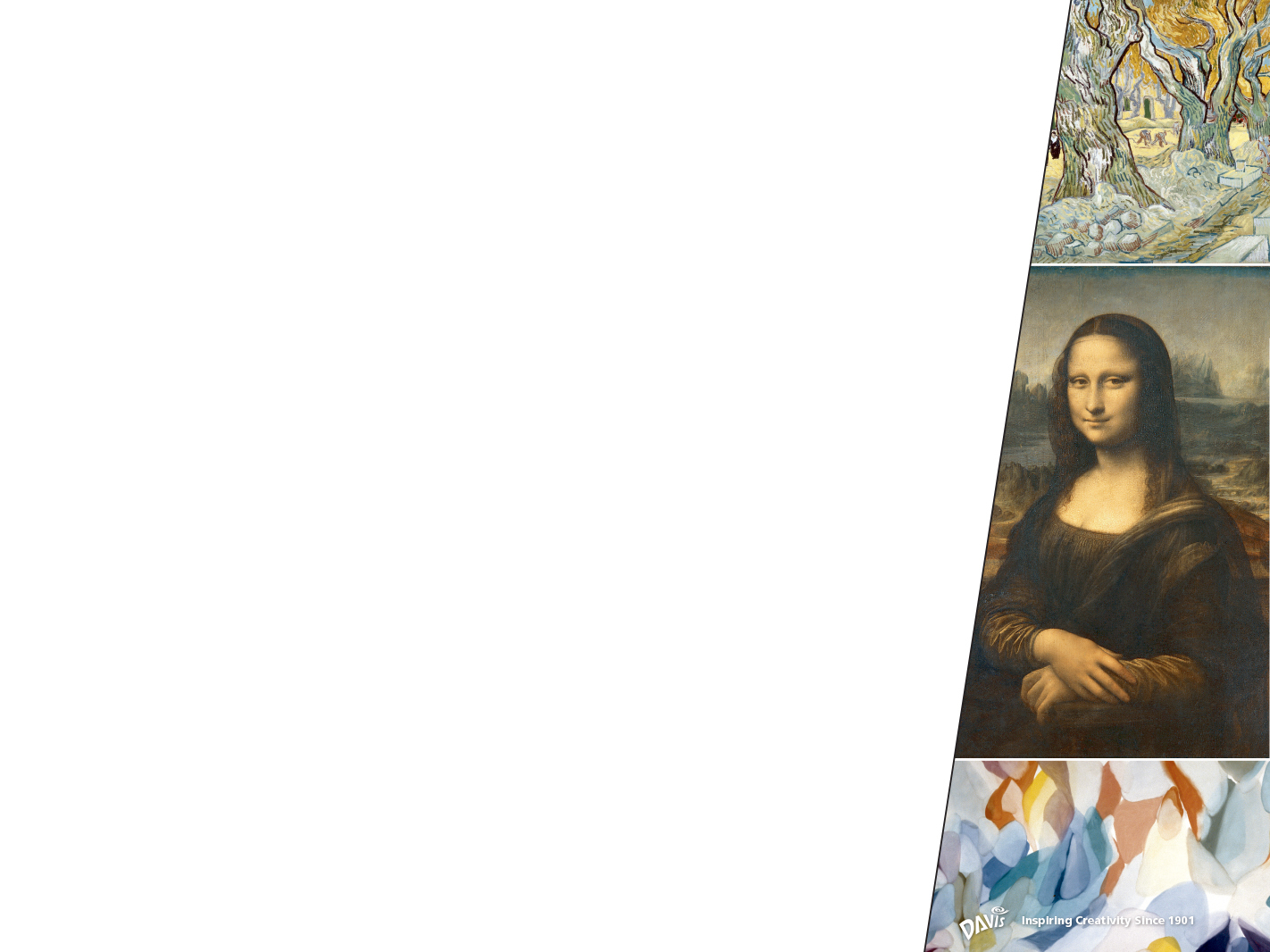 Insert your title here
Use the following blank slides to add any additional information important to your presentation.
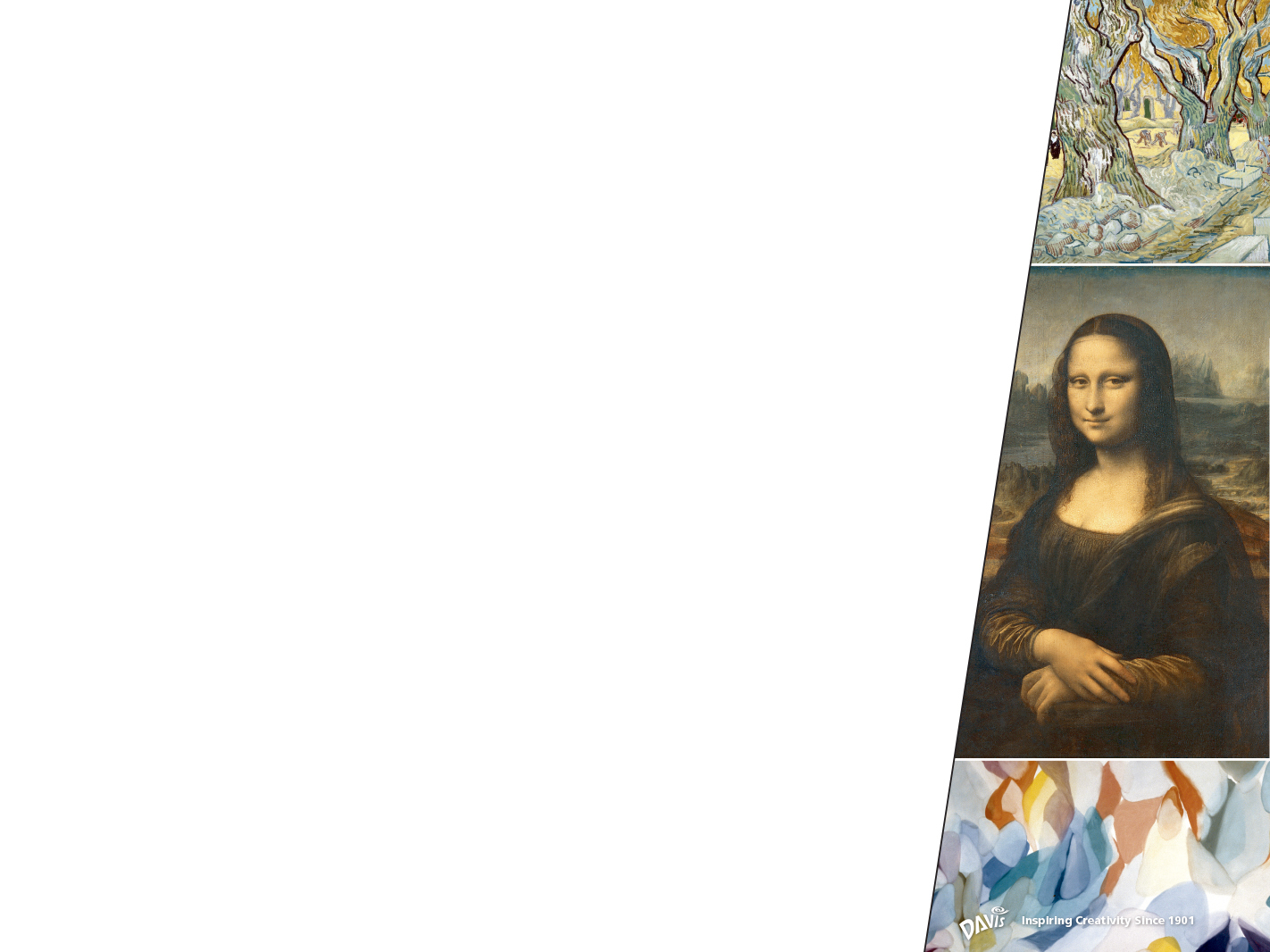 Insert your title here
Add any additional information important to your presentation.
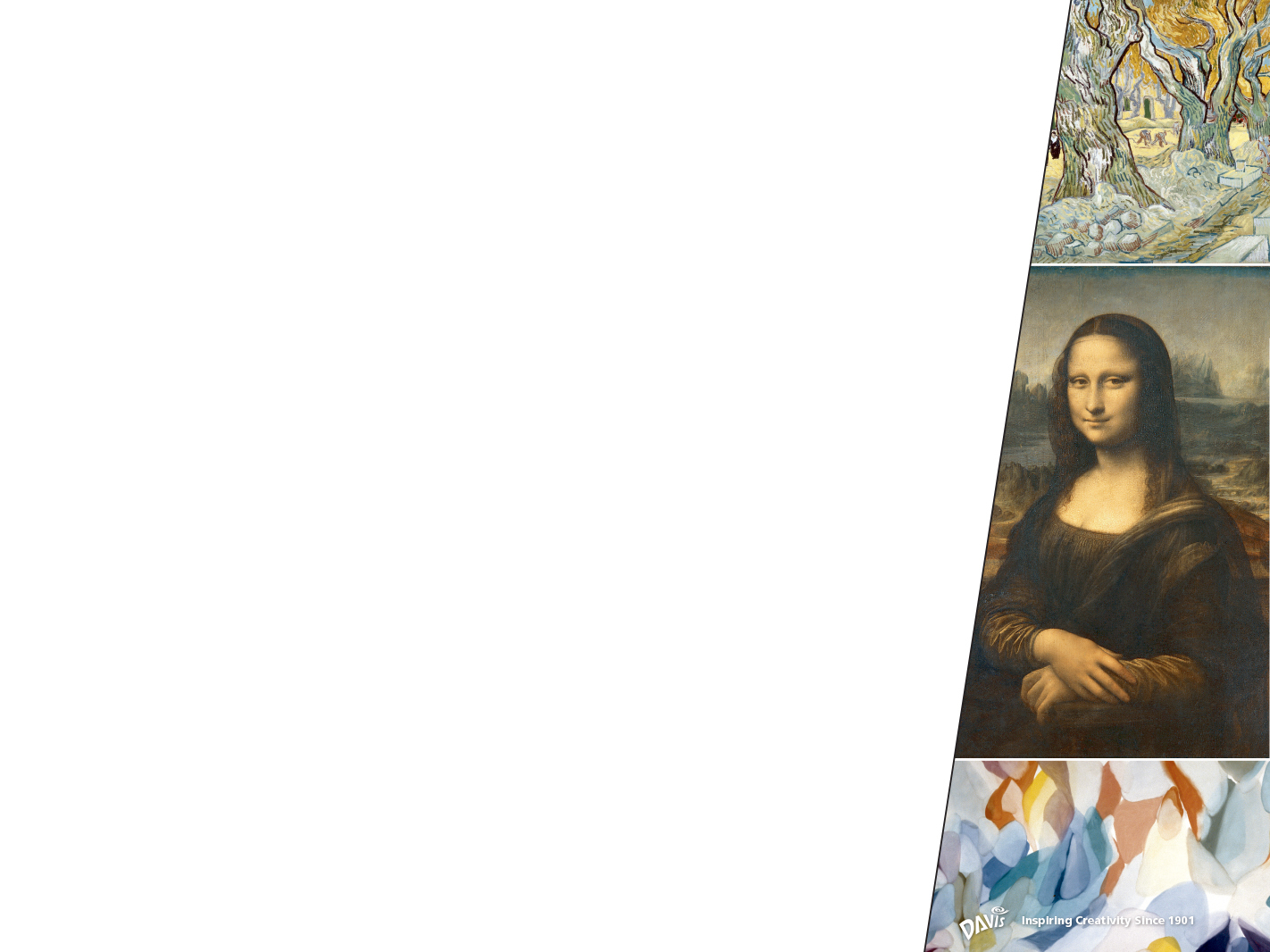 Insert your title here
Add any additional information important to your presentation.
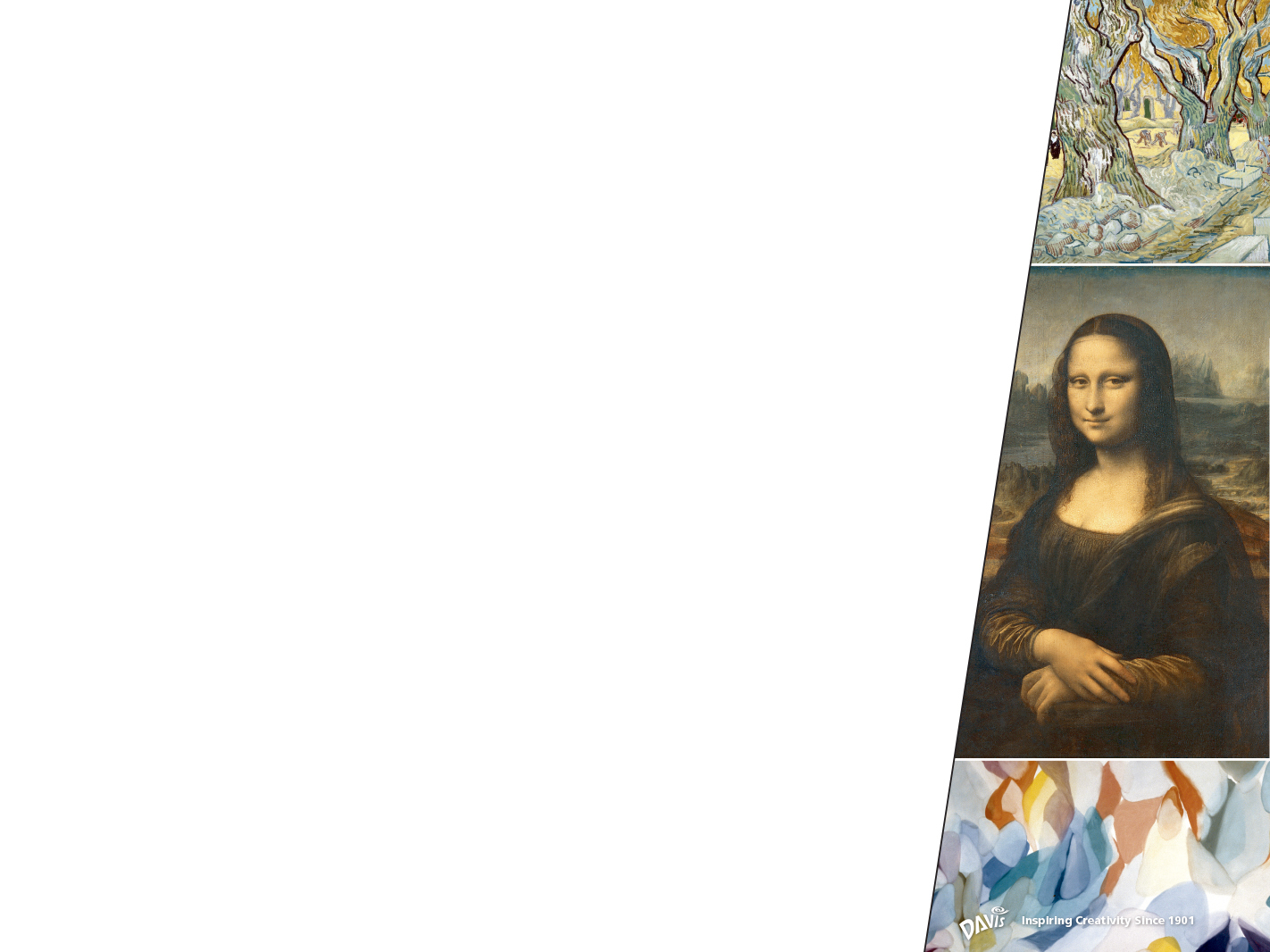 Insert your title here
Add any additional information important to your presentation.
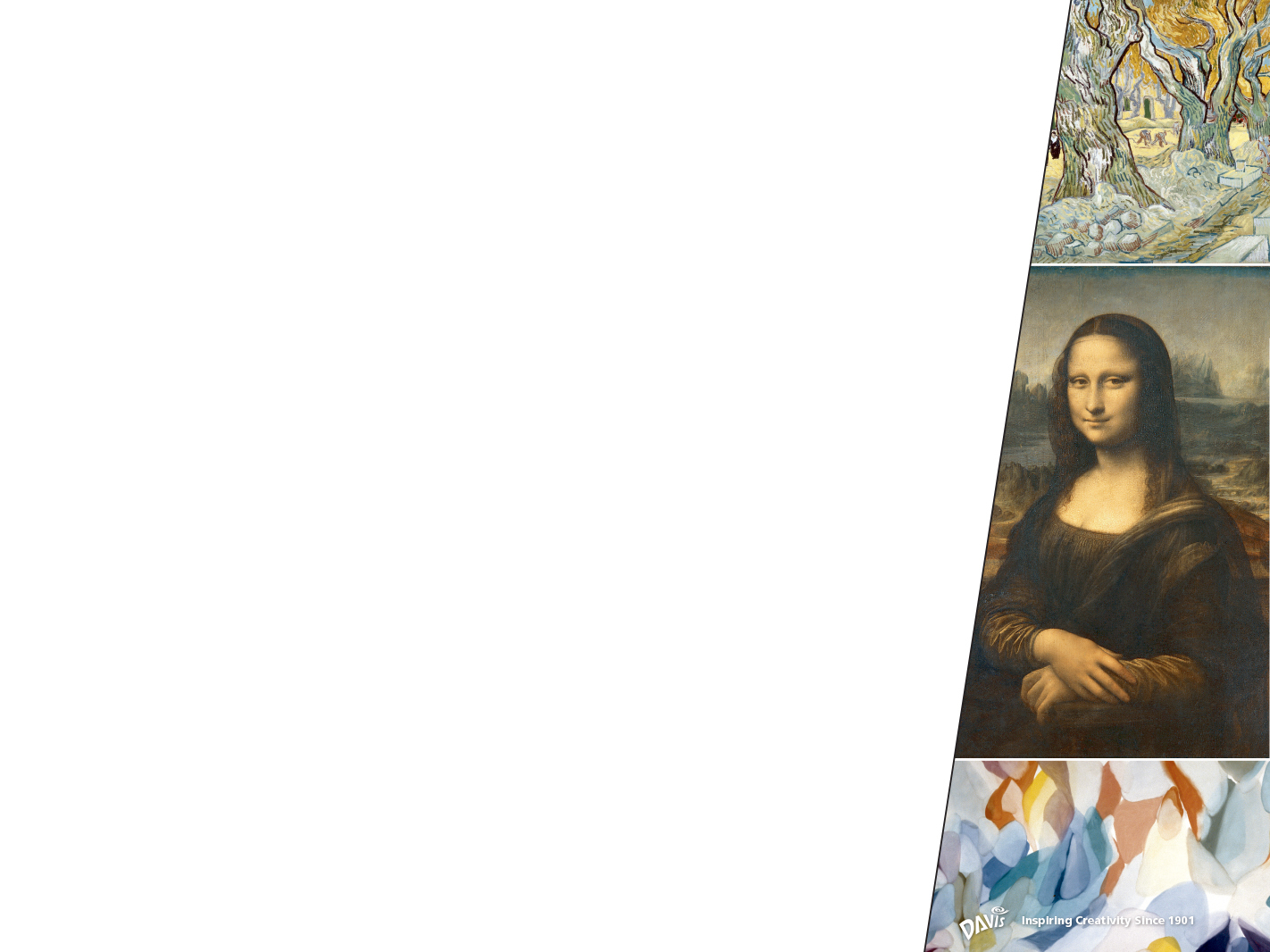 It was great to see you!
Thank you for visiting the Art room
Insert your contact information